Управление Федеральной службы по надзору в сфере природопользования по Ханты-Мансийскому автономному округу - Югре
Плата за негативное воздействие 
на окружающую среду
Форма Декларации – приказ Минприроды России № 3 от 09.01.2017
Ставки платы - Постановление Правительства  РФ от 13.09.2016 № 913, от 29.06.2018 № 758
Правила исчисления и взимания платы – постановление Правительства РФ от 03.03.2017 № 255
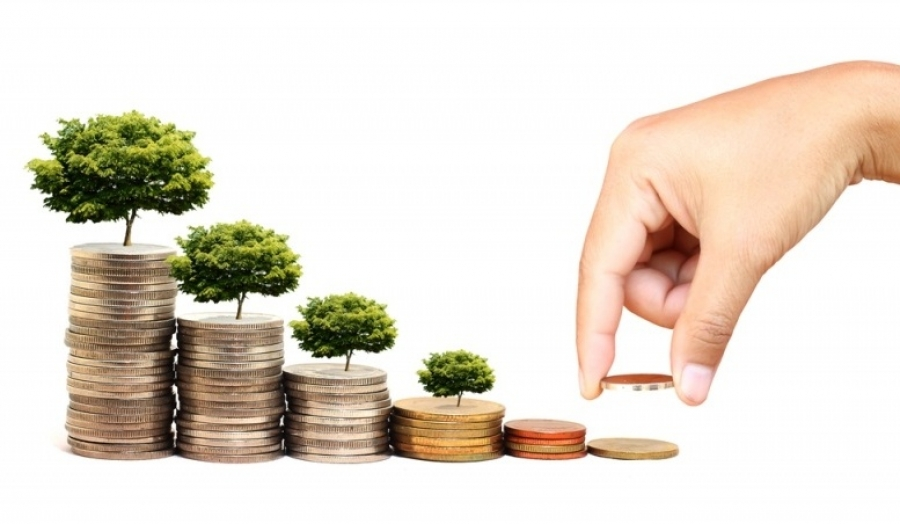 Терентьев Михаил Владимирович
Управление Федеральной службы по надзору в сфере природопользования по Ханты-Мансийскому автономному округу - Югре
Основные требования к Декларации о плате за НВОС
Согласно Порядка (утв. Приказом Минприроды России № 3 от 09.01.2017), Декларация предоставляется в форме электронного документа, подписанного электронной подписью, посредством информационно-телекоммуникационной сети «Интернет»
     Также, Порядком определены случаи предоставления декларации о плате на бумажном носителе (лично, через уполномоченного представителя, либо в виде почтового отправления с описью вложения и уведомлением о вручении):
 При годовом размере платы за предыдущий отчетный период равном или менее 25 тысяч рублей лица, обязанные вносить плату, вправе представлять декларацию о плате на бумажном носителе в одном экземпляре с обязательным представлением копии на электронном носителе, сформированной путем использования электронных сервисов;
 В случае отсутствия у лица, обязанного вносить плату, технической возможности подключения к сети «Интернет», декларация о плате представляется на бумажном носителе.
 Для нескольких объектов, оказывающих негативное воздействие на окружающую среду, но располагающихся в пределах территории одного субъекта Российской Федерации, предоставляется одна декларация о плате. В случае расположения указанных объектов на территориях нескольких субъектов Российской Федерации, по каждому субъекту предоставляется отдельная декларация о плате.
Управление Федеральной службы по надзору в сфере природопользования по Ханты-Мансийскому автономному округу - Югре
Электронный форматы для предприятий с собственным ПО
http://rpn.gov.ru/deklar_huge Электронный формат «Декларация о плате за негативное воздействие на окружающую среду»
Требования к форматам представления отчетов 
в Росприроднадзор в электронном виде https://lk.fsrpn.ru
Технические условия
 Cертификат ФС по надзору в сфере природопользования
 Cертификат УЦ Адиком
 Cертификат Головного УЦ
Управление Федеральной службы по надзору в сфере природопользования по Ханты-Мансийскому автономному округу - Югре
Разъяснение Федеральной службы по надзору в сфере природопользования (Росприроднадзора)
 № АА-10-04-36/26733 от 06.12.2017 г. «Об отнесении отходов к твердым коммунальным отходам (ТКО)»
Управление Федеральной службы по надзору в сфере природопользования по Ханты-Мансийскому автономному округу - Югре
Основные ошибки при заполнении
- Декларация не соответствует форме, утвержденной приказом Минприроды России от 09.01.2017 № 3; 
- При исчислении платы применяются коэффициенты, учитывающие инфляцию, дополнительные коэффициенты 1,2 при выбросе загрязняющих веществ в атмосферный воздух городов, коэффициенты экологической значимости, прежние нормативы платы;
Не обоснованно применяется коэффициент 0,3; 
Не обоснованно применяется плата за размещение отходов в пределах лимитов в отсутствие установленных лимитов, при несвоевременном представлении или не представлении технического отчета или отчета для субъектов малого или среднего предпринимательства;
- Информация, указанная в Декларации не соответствует сведениям, отраженным в статистическом отчете 2-ТП (отходы), техническом отчете.
Управление Федеральной службы по надзору в сфере природопользования по Ханты-Мансийскому автономному округу - Югре
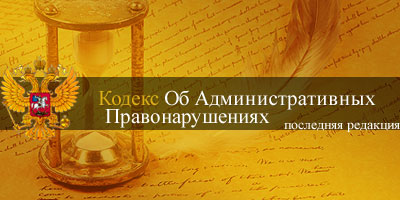 Статья 8.5 КоАП - сокрытие, умышленное искажение или несвоевременное представление информации, содержащейся в декларации о плате за негативное воздействие на окружающую среду влечет наложение административного штрафа в соответствии с санкциями статьи 8.5 КоАП РФ на должностных лиц – от 3 000 до 6 000 рублей; на юридических лиц – от 20 000 до  180 000 рублей.
Статья 8.41 КоАП - Невнесение в установленные сроки платы за негативное воздействие на окружающую среду  влечет наложение административного штрафа на должностных лиц в размере от 3 000 до 
6 000 рублей; на юридических лиц - от 50 0000 до 100 000 рублей.
Электронные сервисы Федеральной службы по надзору в сфере природопользования (Росприроднадзора) lk.fsrpn.ru
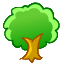 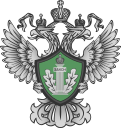 Модуль природопользователя
Личный кабинет природопользователя
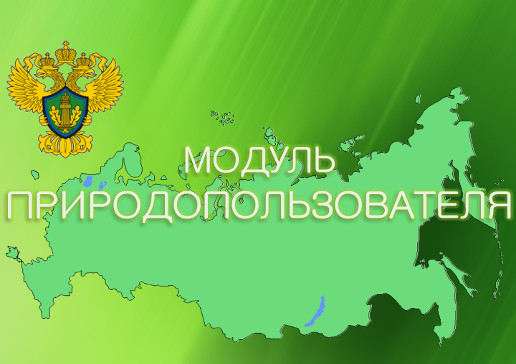 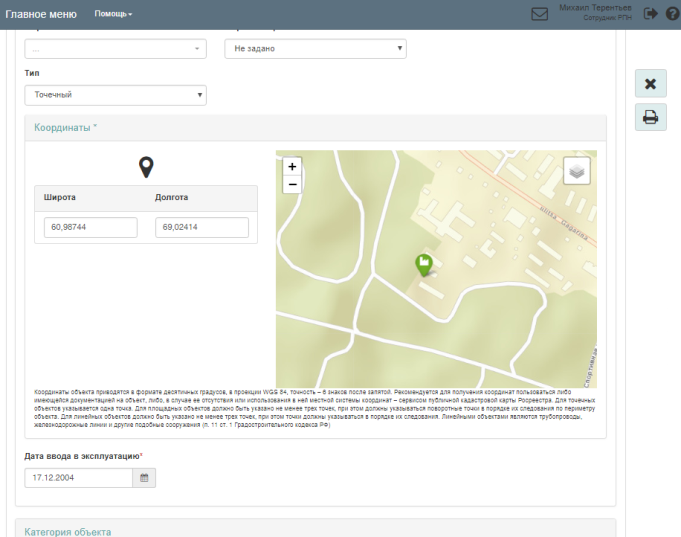 Терентьев Михаил Владимирович
http://rpn.gov.ru/otchetnost "Модуль природопользователя«  бесплатное средство подготовки отчетности природопользователя (версия 4.7.0 от 21.07.2018)
Что нового:
+ 2-ТП Рекультивация. 
+ группировка объектов по производственным территориям. 
+ признак 'Пересчет по сроку действия' в нормативах и лимитах. 
* отчет 'Объекты утилизации и места сбора отходов' приведен в соответствие с новым приказом. 
* обновлен справочник ОКАТО/ОКТМО. 
* обновлен справочник Органов Росприроднадзора. 
* обновлен справочник 'ЗВ в атмосферу по классификации СПб'. 
* обновлен справочник 'Ставки за отходы'. - исправлена ошибка изменения класса опасности в ЗВ организации. - исправлена ошибка 'Formula length cannot exceed 32767 characters' при выгрузке заявки о постановке объектов на учет в Excel.
rpn.gov.ru/otchetnost  - Видеоинструкции
Управление Федеральной службы по надзору в сфере природопользования по Ханты-Мансийскому автономному округу - Югре
Электронный форматы для предприятий с собственным ПО
http://rpn.gov.ru/deklar_huge Электронный формат «Декларация о плате за негативное воздействие на окружающую среду»
http://rpn.gov.ru/biginstruction_2tp  Электронный формат «Отчеты 2-ТП (отходы) и МСП»
http://rpn.gov.ru/node/28131 Электронный формат «Заявка о постановке объекта на государственный учет»
http://rpn.gov.ru/deklar_tovary_4 Электронный формат «Декларация о количестве товаров, подлежащих утилизации»
http://rpn.gov.ru/util_4 Электронный формат «Отчет о выполнении нормативов утилизации»
http://rpn.gov.ru/ecosbor_4 Электронный формат «Расчет экологического платежа»
Операторам ЭДО и разработчикам ПО для сдачи отчетности в Росприроднадзор Форматы отчетов и требования к ЭП https://lk.fsrpn.ru
Требования к форматам представления отчетов 
в Росприроднадзор в электронном виде
Отчет субъектов малого и среднего предпринимательства об образовании, использовании, обезвреживании и размещении отходов;
 Отчетов по форме 2-ТП (отходы);
 Расчет платы за негативное воздействие на окружающую среду;
 Заявка о постановке объекта на учет, актуализации, снятия с учета;
 Информация об объектах утилизации и местах сбора отходов в соответствии с приложениями 10, 11 к Правилам создания, эксплуатации и модернизации единой государственной информационной системы учета отходов от использования товаров;
 Декларация о количестве товаров, подлежащих утилизации после утраты потребительских свойств, выпущенных в обращение на территорию РФ;
 Отчет о выполнении нормативов утилизации отходов от использования товаров, подлежащих утилизации после утраты потребительских свойств;
 Расчетов экологического сбора;
Требования к подписи и алгоритмам шифрования при представлении отчетов в Росприроднадзор 
в электронном виде https://lk.fsrpn.ru
Технические условия
 Cертификат ФС по надзору в сфере природопользования
 Cертификат УЦ Адиком
 Cертификат Головного УЦ
www.lk.fsrpn.ru Личный кабинет природопользователя
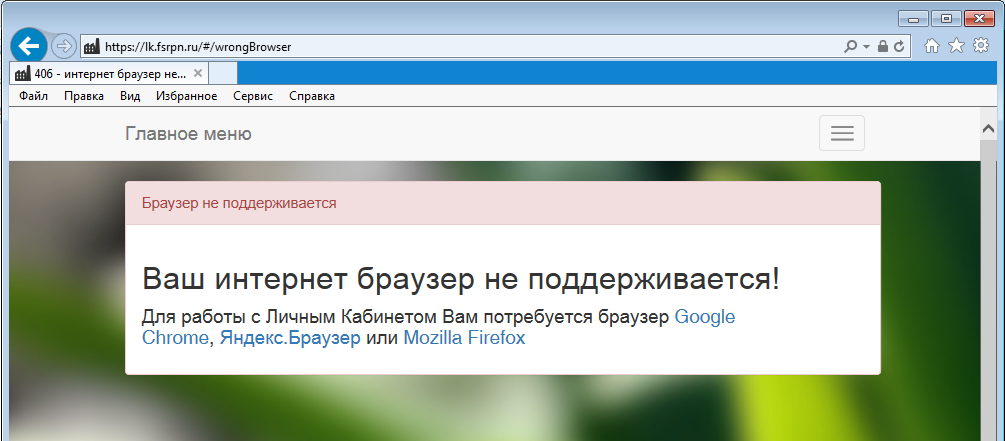 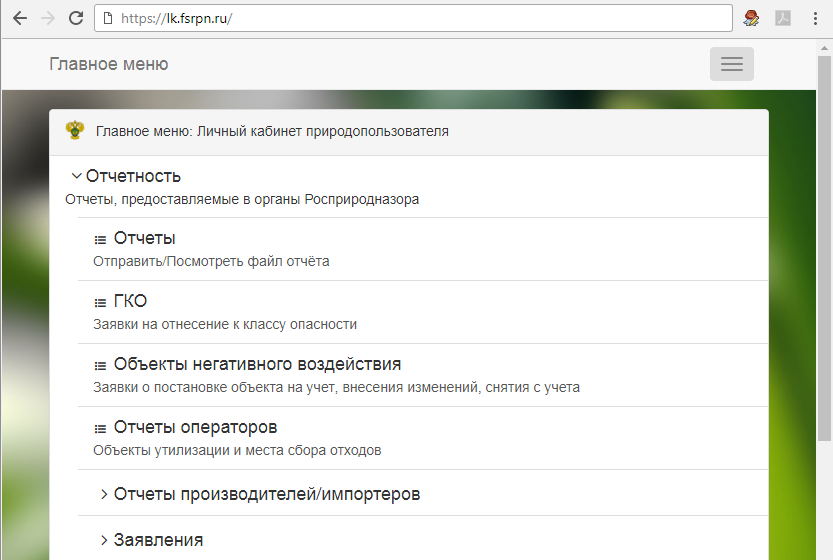 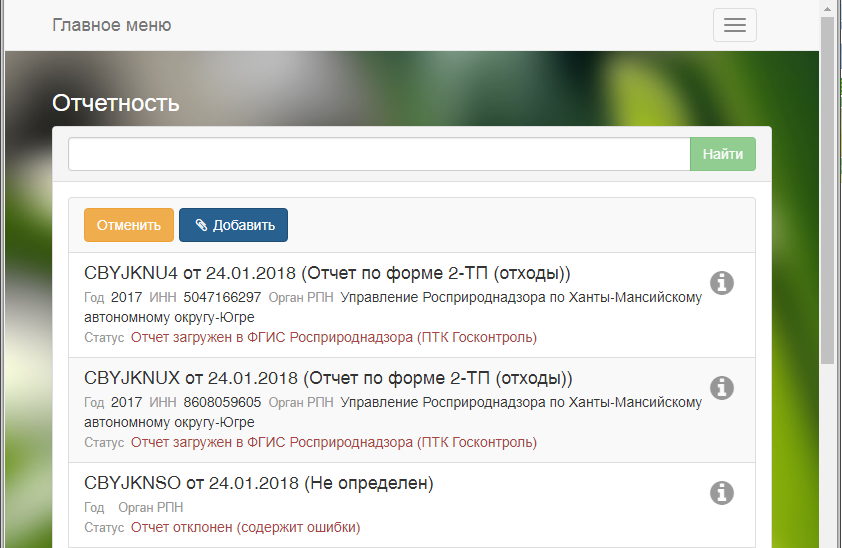 Управление Федеральной службы по надзору в сфере природопользования по Ханты-Мансийскому автономному округу - Югре
Спасибо за внимание!
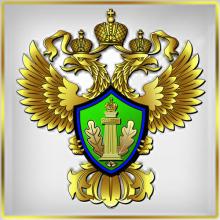